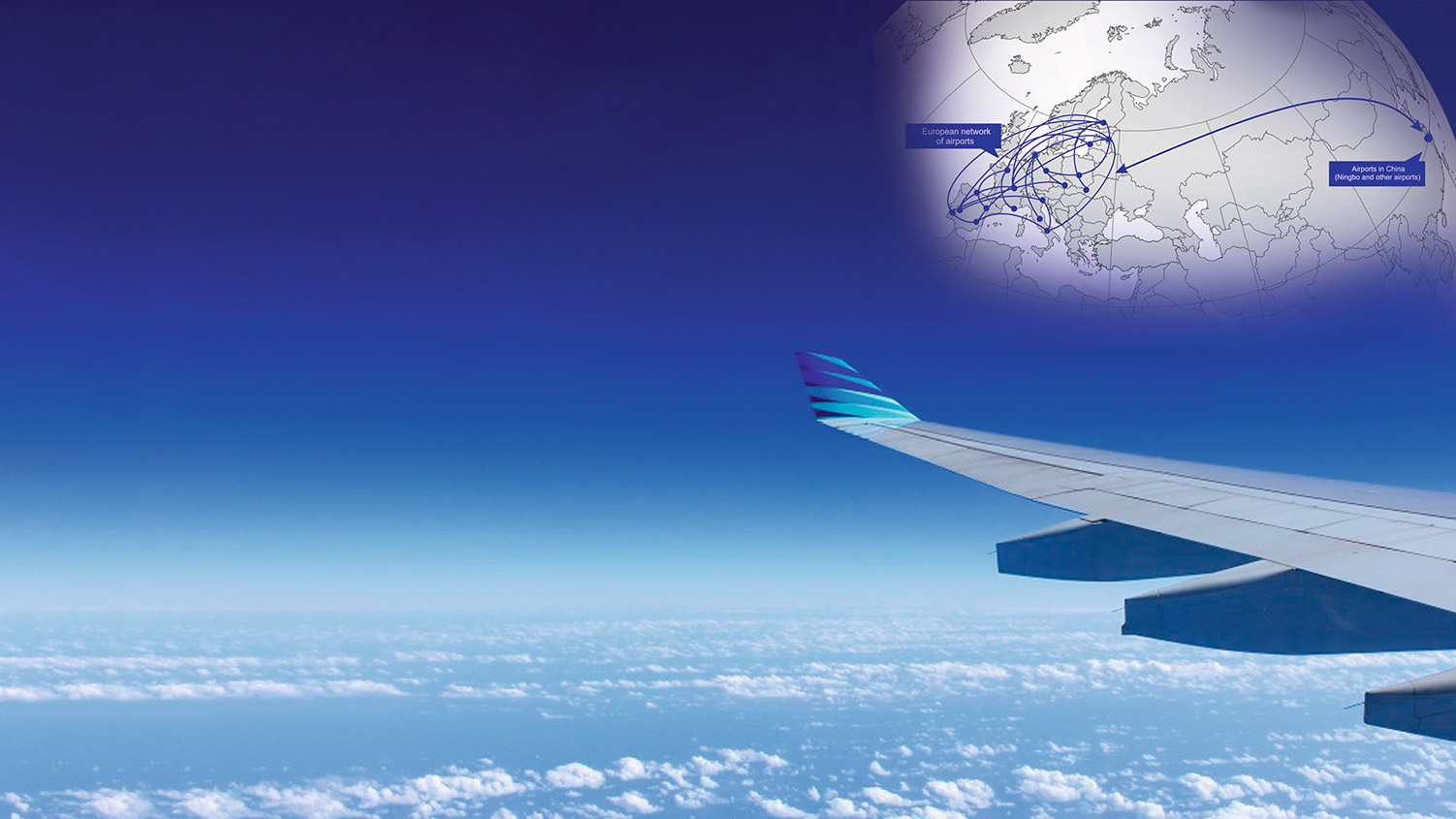 Air traffic and logistics development between the EU rural areas and China
Estonia - local partners overview
Main partners who have signed the Letter of Intent:
LAG Tartu County Development Association
Tartu City Government
Tartu Airport (Tallinn Airport)
Estonian Aviation Academy
Tartu University

Associated partners: Tartu Science Park, Tartu Business Advisory Services Foundation, Estonian Aviation Museum, Estonian Aviation Cluster, Tallinn Airport
Project state of play in Estonia
1) Preparation of  the WP 3 work with Estonian Aviation Academy, Tartu University and Pakker Avio. 
Aviation Academy will take a lead organizing the work of the WP 3 in Estonia and in the project consortium. 
Aviation Academy will evaluate the amount of the additional work to be done under WP 3. 
TAS and Academy will agree on ToR.
Project state of play in Estonia
2) Defining the partners to be involved into different WPs, agreed so far:
WP 2 (feasibility study) – Tartu University, Aviation Academy, Pakker Avio
WP 4 (business platforms) – Tartu City Government, LAG TAS, Business Advisory Centre, Science Park, Aviation Academy, Pakker Avio
WP 5 (tourism) – Tartu City Government, Tartu County Tourism Board, LAG TAS
In addition we will involve Estonian Aviation Cluster and Tallinn Airport.
Work package 3 – 2020 activities
Task 1: Building the EU secondary airports training consortium and implementing trainings
Open call for project partners who would like to participate in the work of the WP 3 together with mapping their capacities and needs, fulfilling short baseline survey – February-April 2020
Designing the specification and work plan for the joint training program between European partners - April-June 2020
Letter of Intent between European members of the training consortium with joint targets towards developing aviation training capacities for European and Chinese partners – June 2020
Designing the joint training program – September 2020-March 2021
Work package 3  - 2020 activities
Identifying corresponding partner from Chinese side to be partner for the European training consortium – May-June 2020
Identifying the rules and requirements from European and Chinese side to provide joint aviation training program in Europe – February-October 2020
Activating/conducting the certification process if needed – May 2020 - …
Signing corresponding agreements between European partners and with Chinese – September 2020 - …
2021 second half  - the first test group training
Work package 3  - 2020 activities
Task 2: Carrying out and testing innovative solutions related to robotics and automisation in secondary airports: 
Mapping interested technology companies among WP partners to introduce their technologies related to the robotics and automisation – since September 2020
Collecting inputs from WP 2 about incubation plan – since September 2020
Drafting an incubation plan of the consortium – since September 2020
Work package 3  - 2020 activities
Monitoring and evaluation of the progress of the WP 3
•	Progress report at regular Zoom meetings – since March 2020
•	Semiannual report will be provided to project partners at face-to-face meetings
Exploring the available funds and financing possibilities in Europe and China for further development of the project.
•	Mapping of potential funds available for training consortium activities – since September 2020 (ERASMUS, etc)